Регионални састанак директора центара за социјални рад из Јужнобачког, Сремског и Средњобанатског управног округа
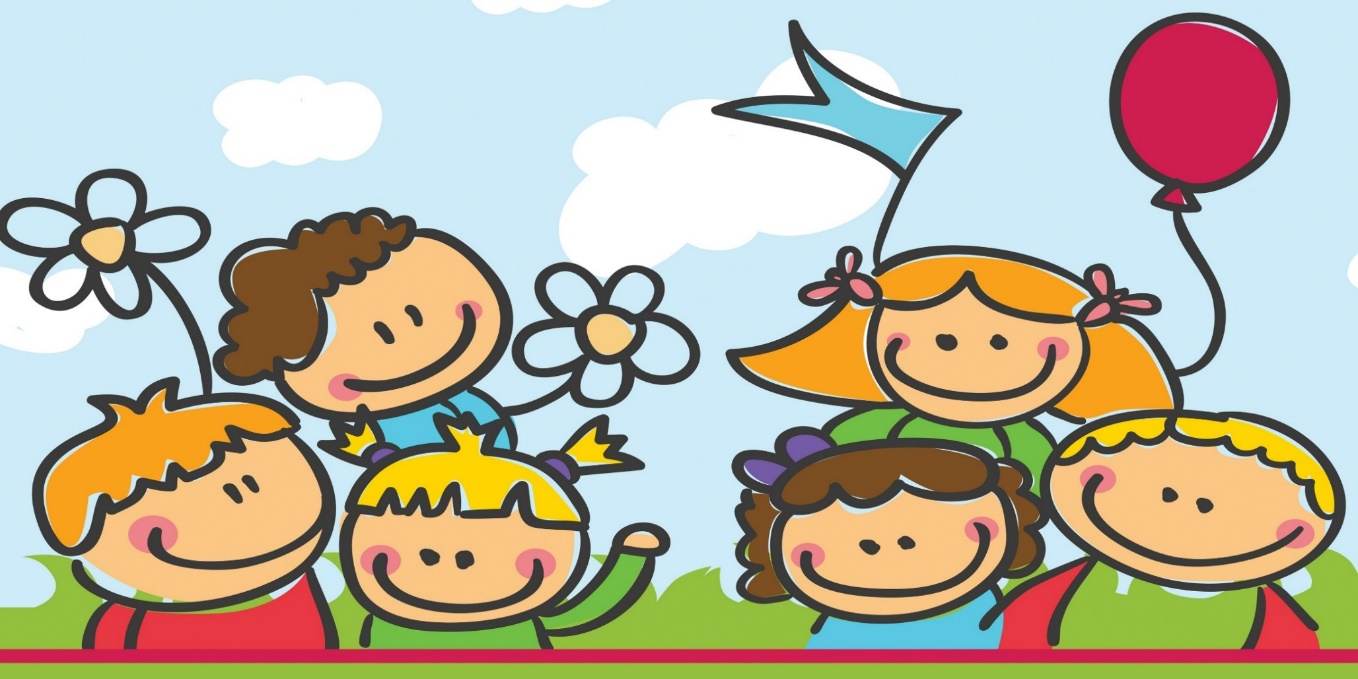 11.05.2022, ЦПСУ НС
Јована Гвозденовић
Центри за социјални рад
23 Општине
21 ЦСР
Број хранитељских породица у региону
2015:  709 ХП
2016:  698 ХП
2017:  657 ХП
2018:  753 ХП
2019:  739 ХП
2020: 751 ХП
2021: 733 ХП
Број хранитељских породица у региону
Врста смештаја
Број хранитељских породица у региону
Деца/млади корисници 
породичног смештаја
Деца/млади корисници 
породичног смештаја
Деца/млади корисниципородичног смештаја
Деца/млади корисниципородичног смештаја
Одрасли/стари корисници породичног смештаја
Одрасли/стари корисниципородичног смештаја
Одрасли/стари корисниципородичног смештаја
Одрасли/стари корисниципородичног смештаја
Укупан број пружалаца услуге породичног смештаја
Укупан број корисника породичног смештаја
Промотивне активности ЦСР
Програм припреме кандидата за хранитељство
Програм припреме кандидата за хранитељство
Хвала на пажњи!
Центар за породични смештај и усвојење Нови Сад
Адреса: Дечје село 1, Сремска Каменица
Тел: + 381 21 461 171; + 381 21 30 10 563
Мејл: cpsuns@cpsuns.rs
www.cpsuns.rs